Abstract No: xxxxx
Poster Title
Authors and institutions
RESULTS
The results column may be broken to span both left and right columns. 
Figures should be numbered sequentially, as referenced in the text.
Images: Do not use images for which you do not have copyright permission. Ensure you insert a high resolution image. 
Graphs: Simple graphs can be created directly in PowerPoint. Graphs created in a scientific graphing program should be saved as JPEG or TIFF.
PURPOSE
Simply highlight the text and replace it by typing in your own text, or copy and paste your text from a MS Word document or a PowerPoint slide presentation. 
The boxes can be resized (taller / shorter), but do not make any changes to the background of this template.
METHODS
Tips for making a successful poster

Simplify everything, avoid long paragraphs of text.
Consider using bullet points.
Never write whole sentences in capitals or underline to stress your point, use bold characters instead.
When laying out your poster, leave white space around your text. Don’t overcrowd your poster.
Spell check and get someone else to proof-read.

This is a secondary heading 
Secondary headings should be in upper and lower case, not all capitals.
You may choose to underline the secondary headings, especially if using paragraphs of text instead of bullets, but you should be consistent throughout the poster (i.e. underline all or none)
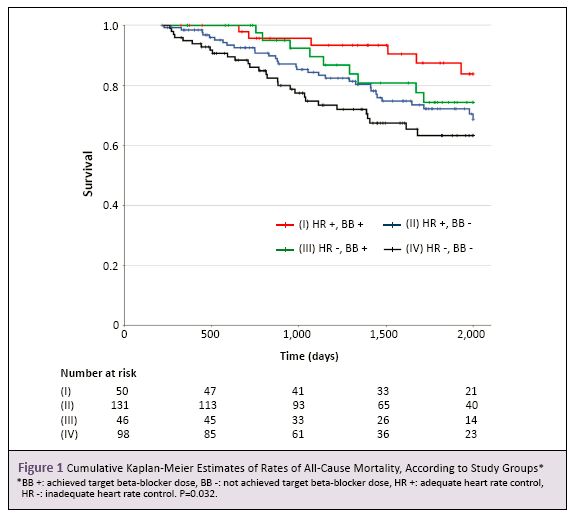 CONCLUSIONS
REFERENCES
List references (if any) sequentially as cited in the text.